Understanding College Costs & Finding Money for School
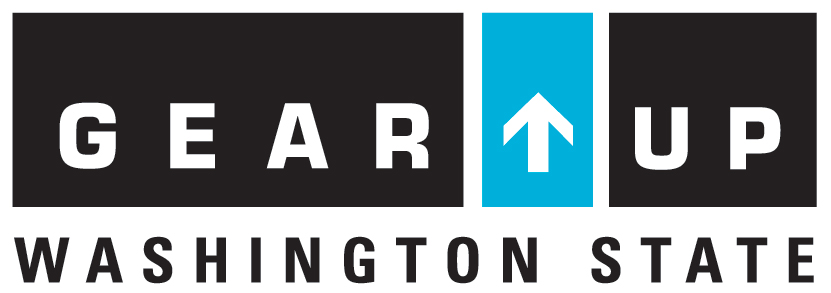 [Speaker Notes: Welcome families! This presentation is designed to give you the basics about finding money for college for your child.]
Our GEAR UP Team includes:
Introductions
What is financial aid?
Who can get it?
How much can I get?
How do I apply?
What is the College Bound Scholarship?
We will answer:
[Speaker Notes: Here you can briefly list the questions that will be answered during the presentation.]
We mean any type of education or training after high school. 
There are many options for students after high school including apprenticeships, military, on-the-job training programs, community college certificates, 2-year degrees, & 4-year degrees.
The term college includes all of these things.
What Do We Mean When We Say College?
[Speaker Notes: We also use the terms “postsecondary education” and “postsecondary training”.

Many people think college is just a 4 year program, but there are many options. We want students to find the right fit. Explain that this is called “postsecondary education” because it is after (or “post”) high school (secondary education). Postsecondary education is often called “college”. College can be 4-year university, 2-year college or technical college, military training, certificate programs, or apprenticeships.]
Think of college as an investment: You spend money now so you can earn more later. 

Research says: Those who have a bachelor’s degree or higher will earn at least $1 million more over their lifetime than those who don’t have a college degree.
Is it worth it?
College costs are different at different schools. Each college estimates the Cost of Attendance (COA) by adding together some or all of the below expenses:
Tuition
Fees
Room and board
Transportation
Books and supplies
Other living expenses
How much does it cost?
Most people use various sources of financial aid to pay for college in addition to  any savings they may have set aside. 
Financial aid is money to pay for college or career school.
How do I pay for it?
Grants: A form of gift aid, usually based on financial need.
Scholarships: merit and income-based, from public, private, and nonprofit sources.
Loans: Money you borrow and repay over time, with interest added in most cases.
Work Study: A program that allows students to work on or off-campus to earn money.
Types of aid
[Speaker Notes: TYPES OF FINANCIAL AID:

SCHOLARSHIPS – Money awarded to students based on academic or other achievements to help pay for education expenses. Scholarships generally do nothave to be repaid.
GRANTS – A form of gift aid, usually based on financial need. A grant does not need to be repaid, unless, for example, you withdraw from a school and owe a refund or you do not successfully complete your coursework.
INSTITUTIONAL AID – Usually scholarships awarded from the school you are going to on the basis of financial need and or academic merit.
WORK STUDY – A financial aid program (federal or state) that allows a student to work on-campus or with approved off campus employers to earn money to pay for
college expenses.
LOANS – Money you can borrow and repay over time, with interest added in most cases.]
In order to be considered for financial aid, you must complete the FAFSA or the WASFA your senior year, and every year you go to college.
The application opens on October 1 of each year. 
The earlier you apply, the more likely you are to get financial aid.
How do you apply?
[Speaker Notes: While students may not be able to pay that cost out of pocket, there is financial aid available for them from multiple sources. This means everyone (including your child) can afford to go to college.  
For financial aid that comes from the federal or state government, the first stop is the FAFSA or WASFA in January of your child’s senior year of high school. FAFSA stands for Free Application for Federal Student Aid. Students must have a Social Security Number or permanent resident card to file the FAFSA.
 If your child does not have a Social Security Number, your child can file the new Washington Application for State Financial Aid (WASFA) in order to be eligible for the Washington State Need Grant. You only use one application-either the FAFSA or the WASFA. 
The Free Application for Federal Student Aid (FAFSA) or the Washington Application for State Financial Aid (WASFA) is a great opportunity for students to apply for financial aid in the form of scholarships, grants, work-study, and loans.
Students can also apply for scholarships to help cover the costs of attending college. Check out theWashboard.org to find scholarships.
For scholarships, you can help your child can start searching now.]
The information you enter on the FAFSA or WASFA  determines your “Estimated Family Contribution” or “EFC.”
Colleges decide how much financial aid you will receive based on your FAFSA or WASFA information. This is called your “award letter.”
How do you get financial aid?
[Speaker Notes: You only use one application-either the FAFSA or the WASFA. 
Expected Family Contribution (EFC): To be eligible for most financial aid programs, families must complete the FAFSA/WASFA and provide their financial information. The EFC is calculated based on this information and shows the amount of money a family can be expected to contribute toward the student’s education. The EFC is used to determine the student’s eligibility for need-based financial aid, but is not necessarily representative of the amount a family actually will pay for college.]
In general, your financial aid award depends on your financial need.
COA is tuition, fees, room and board, transportation, etc.
COA – EFC = financial need
How much financial aid will you  get?
[Speaker Notes: EFC is determined by a formula that takes into account information such as the student’s and parents’ income and (often) their assets, how many people are in the family household, and how many of those people are in college. For a full explanation of the EFC formula, go to StudentAid.gov/resources#efc.Cost of attendance is determined by the school and may include: 
Tuition and fees
Books, supplies, transportation, personal, miscellaneous
Room and board
Dependent care
Study-abroad expenses
Disability expenses
Employment expenses for co-op study
Loan fees
For more information about cost of attendance, see the “Calculating Awards and Packaging” volume of the “Federal Student Aid Handbook” at ifap.ed.gov.
Financial need is determined by subtracting the EFC from the COA. Because COA differs from school to school, a student’s financial need will also differ from school to school.]
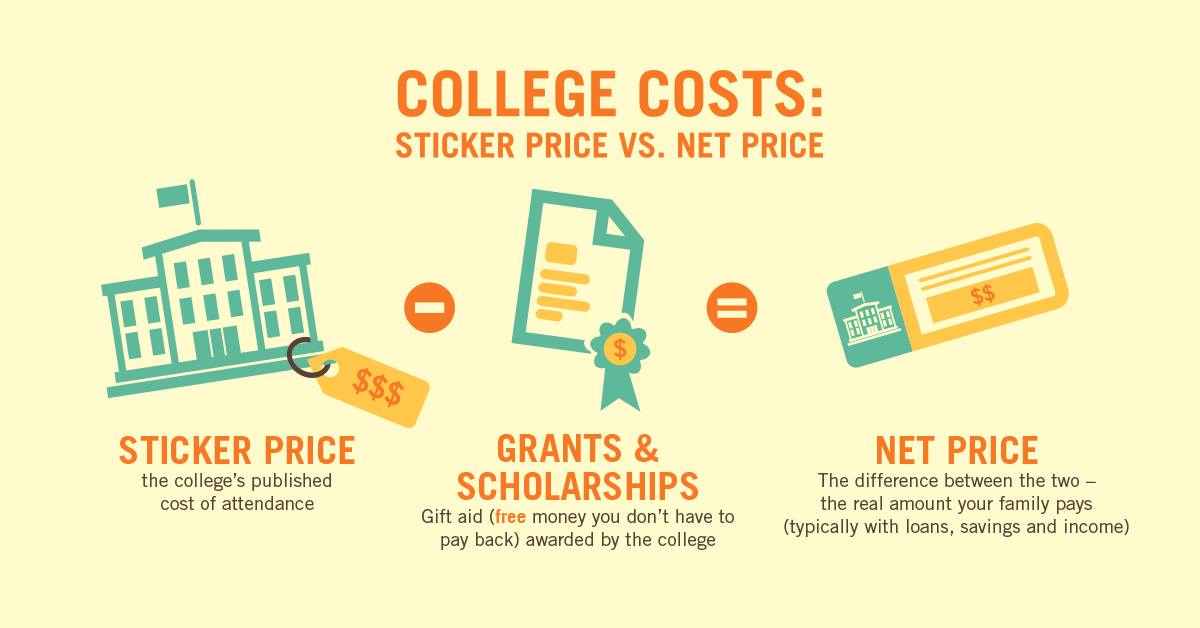 How much will I pay?
Resources
If  you’d like to estimate your aid, try WA State Financial Aid Calculator. It will help you understand your options for paying for college.
You provide some basic information and it will estimate your eligibility for federal student aid. 
Your estimate will be shown in the "College Cost Worksheet" where you can also provide estimated amounts of other student aid and savings that can go towards your college education.
FAFSA4caster
[Speaker Notes: https://portal.wsac.wa.gov/a/aid-calculator/]
The actual, final price (or net price) students pay for a specific college is the published price (tuition and fees) to attend that college, minus any grants, scholarships and education tax benefits for which they may be eligible.
Colleges are now required to post a tool called a net price calculator on their websites. You can also go to the U.S. Department of Education’s Net Price Calculator Center:  https://collegecost.ed.gov/net-price
Net price
[Speaker Notes: The difference between the published price and the net price can be considerable. While the prices published on college websites can be discouraging, many students will find that the net price for them is actually lower.]
Early commitment of state financial aid to eligible 7th and 8th grade students.
Combines with other state financial aid to cover the average cost of tuition (at comparable public college rates), some fees, and a small book  allowance = commitment of funds.
What is the College Bound Scholarship?
[Speaker Notes: The College Bound Scholarship is a commitment of state financial aid to eligible students.]
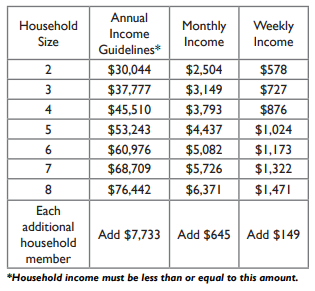 Students must meet ONE of these requirements:
Family’s income meets the requirements on the chart.
Student is a foster youth.
Student’s family receives TANF benefits.
Once a student’s application is complete, they will receive a College Bound certificate.
Who is eligible?
[Speaker Notes: The College Bound Scholarship is a commitment of state financial aid to eligible students.]
Does Cover
Does Not Cover
What does it cover?
Average cost of tuition (public rates)
Some college 
Fees
Small book allowance
Housing
Meal Plan
Transportation
Health care / Insurance
Non-mandatory fees
DOES COVER
[Speaker Notes: Here you can see what is covered by the College Bound Scholarship. Keep in mind that each College Bound Scholarship award may be different for everyone. The scholarship is based on you, the type of college you go to, and your financial need from year to year. While not ALL college costs are covered by College Bound, other financial aid (such as scholarships) may assist to help you pay for other college expenses such as housings, meals, and transportation. 

Or in other words, College Bound works in combination with other state financial aid (such as State Need Grant)to cover a students costs for college. Actual amounts for the College Bound Award are based on the type of college the student attends and their tuition rate.



Note: If using Repledge workbook - For more information on what College Bound covers see page 1 in the workbook provided.]
There are over 60 college and universities where you can use the College Bound Scholarship
Where can you use it?
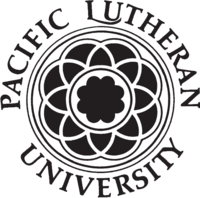 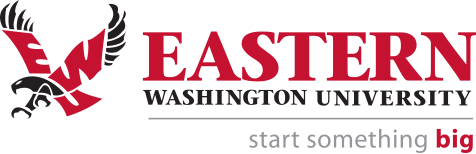 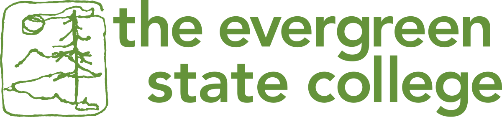 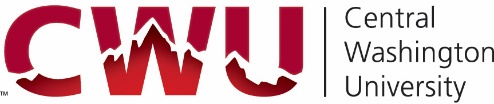 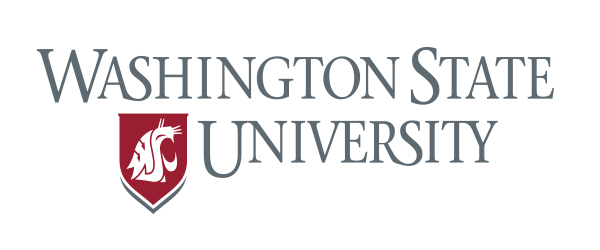 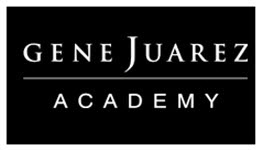 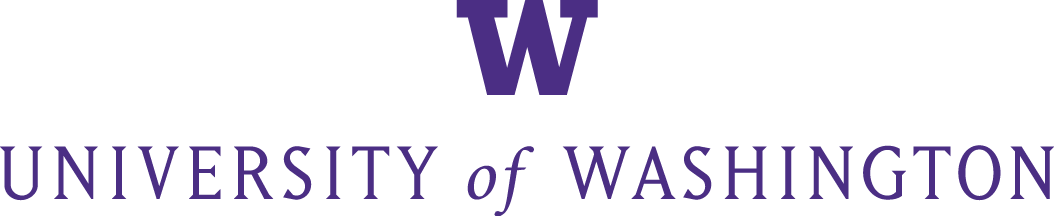 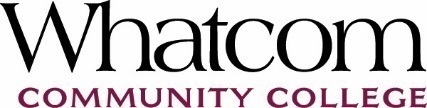 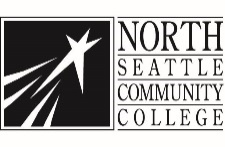 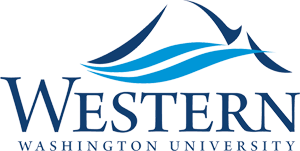 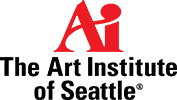 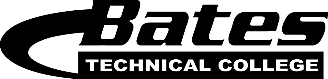 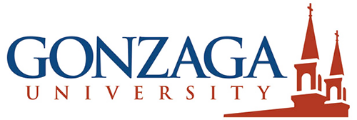 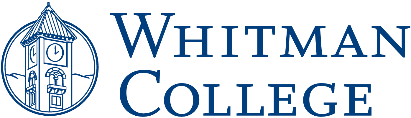 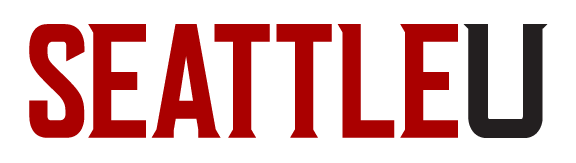 [Speaker Notes: Now that you know that College Bound can help you pay for college, you probably want to know where you can use it. There are 66 2 and 4-year public and private colleges, universities, and technical programs that accept the College Bound Scholarship. This means that you can attend schools like (please replace with schools that are relevant to your region) the University of Washington, Central Washington University, North Seattle Community College, or the Gene Juarez Academy! This means that you have a LOT of choices in Washington and all of these colleges will help you start a career that you are interested in and will enjoy.
Please see the list of eligible institutions if you add or delete colleges: www.readysetgrad.org/eligible-institutions
Note: If using Repledge workbook - For more information on eligible school see page 2 in the workbook provided.]
Graduate from a Washington State high school with a 2.0 GPA or better.

Have no felony convictions.

Be income eligible, as determined by the college with information from the FAFSA or WASFA.

Enroll in an eligible college within one year of high school graduation.
The College BoundPledge:
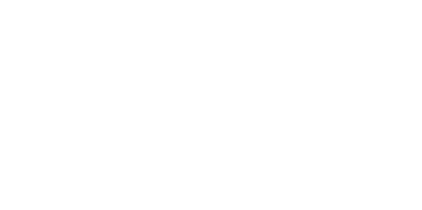 [Speaker Notes: Show of hands: Do you remember signing a pledge in 7th or 8th grade? Well, we haven’t forgotten you or the pledge that you signed and we want to make sure that you meet all the requirements so that you are able to receive all of your scholarship.  In order to remain eligible you need to complete all of the following pledge requirements.

Note: If using Repledge workbook - For more information on the pledge see page 3 in the workbook provided.]
Questions?
[Speaker Notes: [Note to counselors: You may wish to hand out the one-page fact sheet titled “Federal Student Aid: Find the Information You Need.” The fact sheet lists frequently-asked-about federal student aid topics and easy URLs to find the answers. If you want to have students download the fact sheet themselves, give them this URL: StudentAid.gov/resources#find-aid-info.]
[Note to counselors: Remember to check out FinancialAidToolkit.ed.gov/resources to browse and download documents, videos, sample tweets, infographics, and more that you can use to raise students’ awareness and understanding of federal student aid. Please remember that the Financial Aid Toolkit is for you, the counselor; send your students to StudentAid.gov for information relevant to them, and to StudentAid.gov/resources to browse the handouts, videos, etc.]]
Contact information:
[insert counselor/advisor/mentor name]
Phone: (xxx) xxx-xxxx
E-mail: xxxx@xxxx.xxx
Thanks for coming
Topic
Date
Next Family Night